Um Sistema Multicast de Webconference para a Plataforma Moodle
Mauro Rodrigo Gilberto Carneiro
Orientador: Álvaro Guarda
Introdução
O que é o ensino a distância?
Como funciona o ensino a distância?
A Plataforma Moodle
A ferramenta chat da Plataforma Moodle
Ferramenta Chat do Moodle
Sistemas substituintes
Videoconferência
Webconferência
Adobe Acrobat Connect Pro
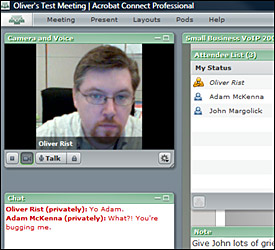 Requisitos do Sistema
Usuários
Administrador
Professor
Alunos

Restrições
Metodologia
A Linguagem PHP
A Linguagem JavaScript
A Linguagem HTML
A Linguagem CSS
O Sistema Gerenciador de Banco de Dados mySQL
Padrão MVC-Model View Controler
Model
View
Controler
Formas de Comuncação
Transmissão Unicast
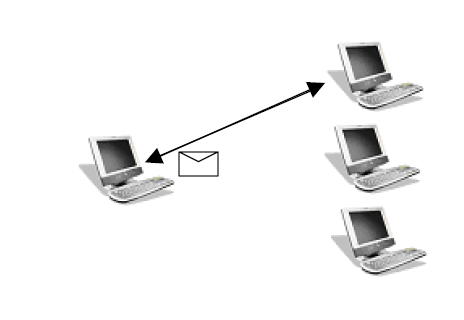 Transmissão Multicast
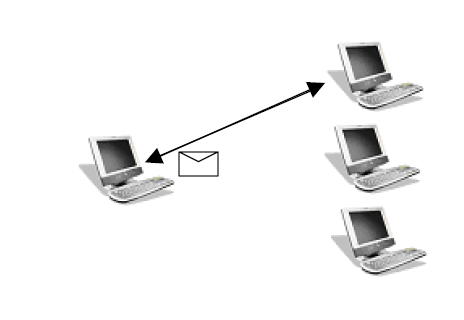 Time To Live
Características TTL da comunicação Multicast
Protótipo da Interface Proposta
FIM
Obrigado!
Mauro Rodrigo Gilberto Carneiro
Orientador: Álvaro Guarda